Origen Profético
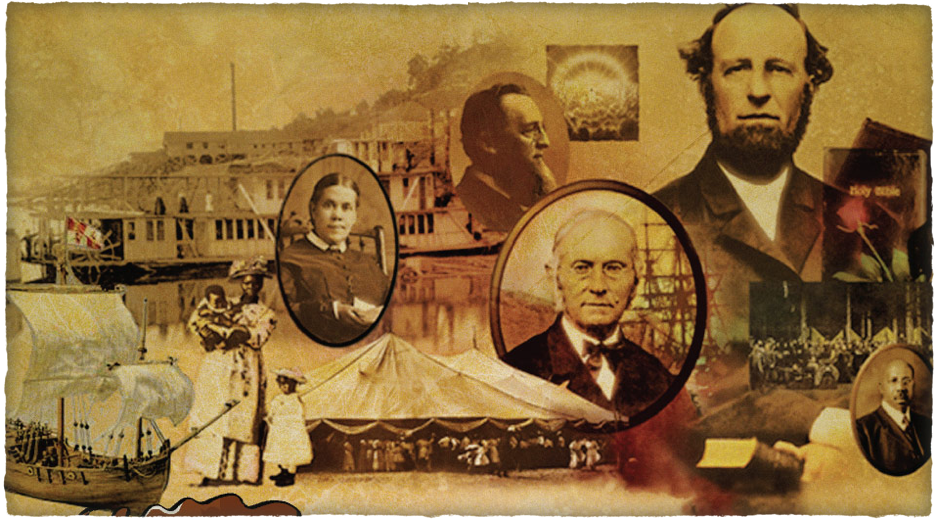 de la iglesia adventista del Séptimo día
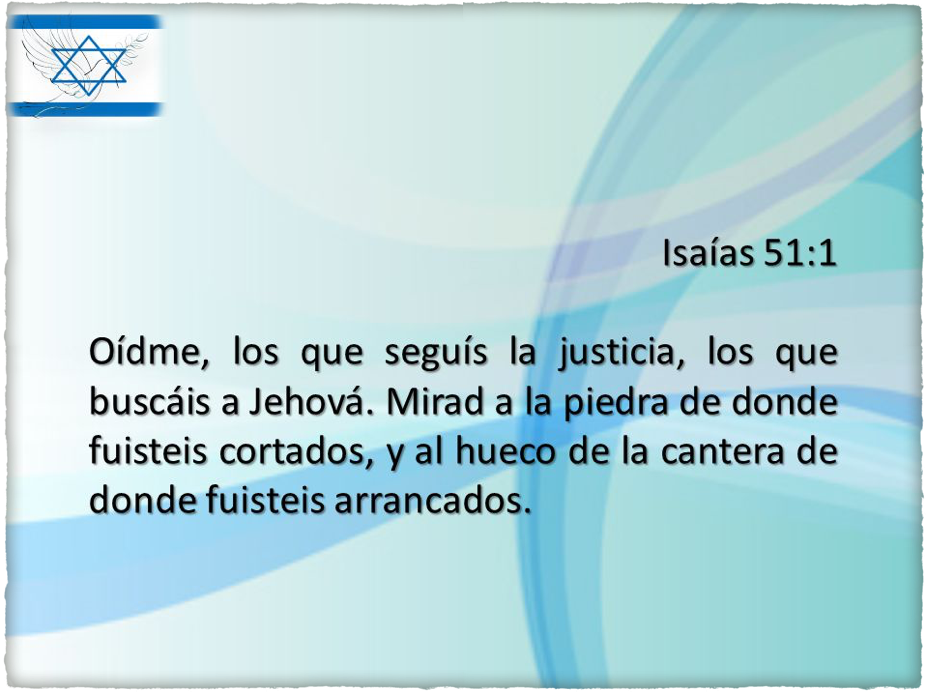 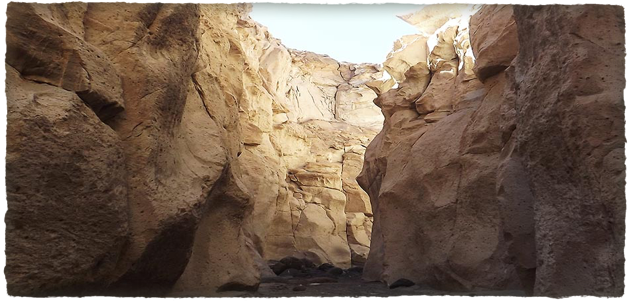 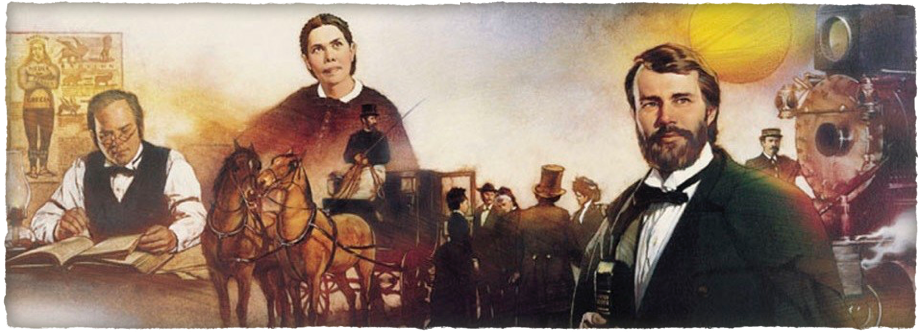 Identidad
Conocer nuestros orígenes
Seguridad
Nos da un Propósito un objetivo una misión
Fines del siglo XVIII y comienzos del siglo XIX
El protestantismo estaba experimentando un renacimiento
Hubo una abundante diversidad religiosa
Norteamérica había sido por largo tiempo una tierra prometida para estos movimientos
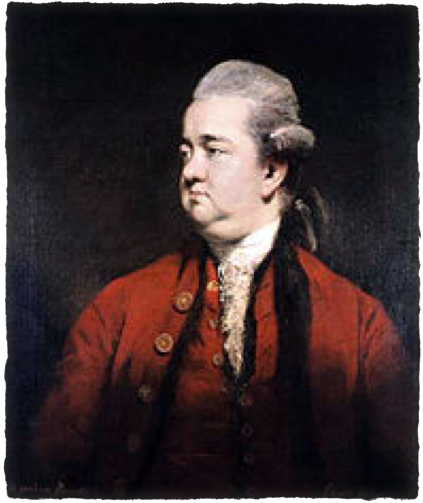 Edward Gibbon en su intento racional de explicar el rápido crecimiento del cristianismo, identificó la creencia en el pronto Regreso de Cristo como uno de los factores principales del éxito del cristianismo
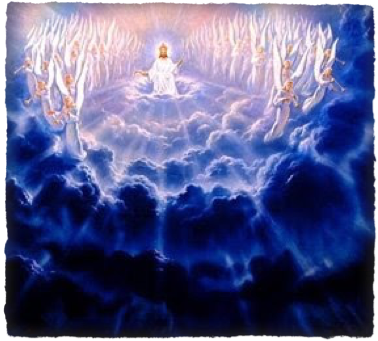 La Segunda Venida de Cristo
Desde la ascensión de Cristo:
La iglesia ha tenido como misión proclamar la verdad del retorno de Cristo a nuestro mundo 
De todas las verdades bíblicas, esta es la más preciosa esperanza 
En los largos años de dominio del cuerno pequeño esta promesa se opacó
La predicación de la Segunda Venida de Cristo, se vio impulsada con la reforma protestante, pero el reloj del todopoderoso habría de cumplir su propósito a principios del siglo XVIII, cuando la mayoría de teólogos protestantes estaban listo para aceptar un nuevo concepto de la segunda venida de Cristo
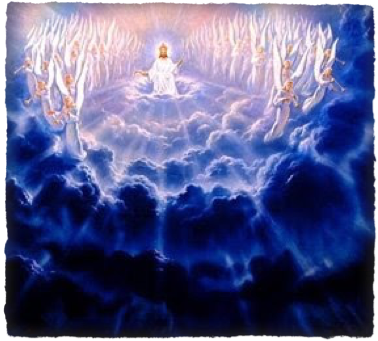 Factores que contribuyeron al estudio de las profecías
El terremoto de Lisboa - 1 de Noviembre 1755
El día oscuro - 19 Mayo de 1780
La caída de las estrellas - 13 de Noviembre de 1833
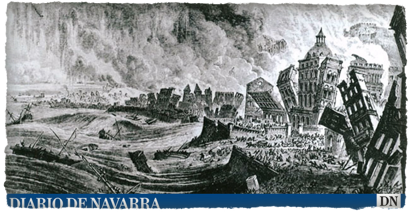 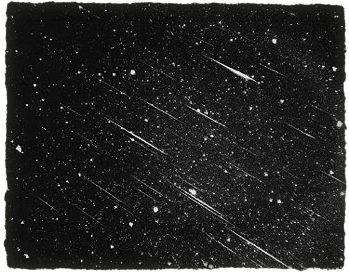 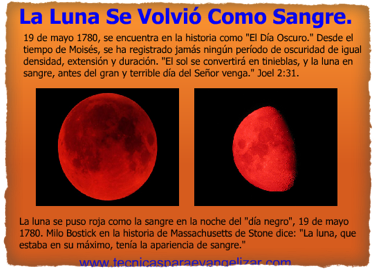 Resurgimiento en el estudio de la segunda venida de Cristo
Nació a partir del despertar religioso a comienzos del siglo XIX (1800)
Dios utilizó en Europa, America y otros lugares, hombres de gran talento para proclamar la segunda venida de Cristo
Cumplimiento Profético de los 1260 años
Louis Alexandre Berthier, general de Napoleón, fue enviado a Roma, para pedirle al papa Pío VI, una ayuda financiera para solventar sus campañas.
 Al no aceptar el pedido, Bertier se llevó preso a Francia al papa el año 1798. 
Aunque fue tratado con todos los honores, se lo privó de todo poder político así como de la escolta de su Guardia Suiza, que fue sustituida por soldados de la República.
El papa moriría un año después dejando vacante la sede pontificia.








Los investigadores bíblicos estudiaron las  profecías de tiempo:  los 1260 de Daniel 7:25 y de los 2300 días de Daniel 8:14.
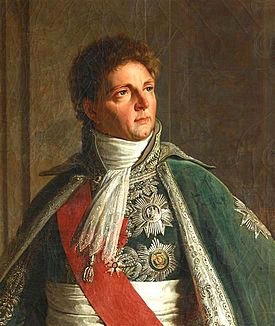 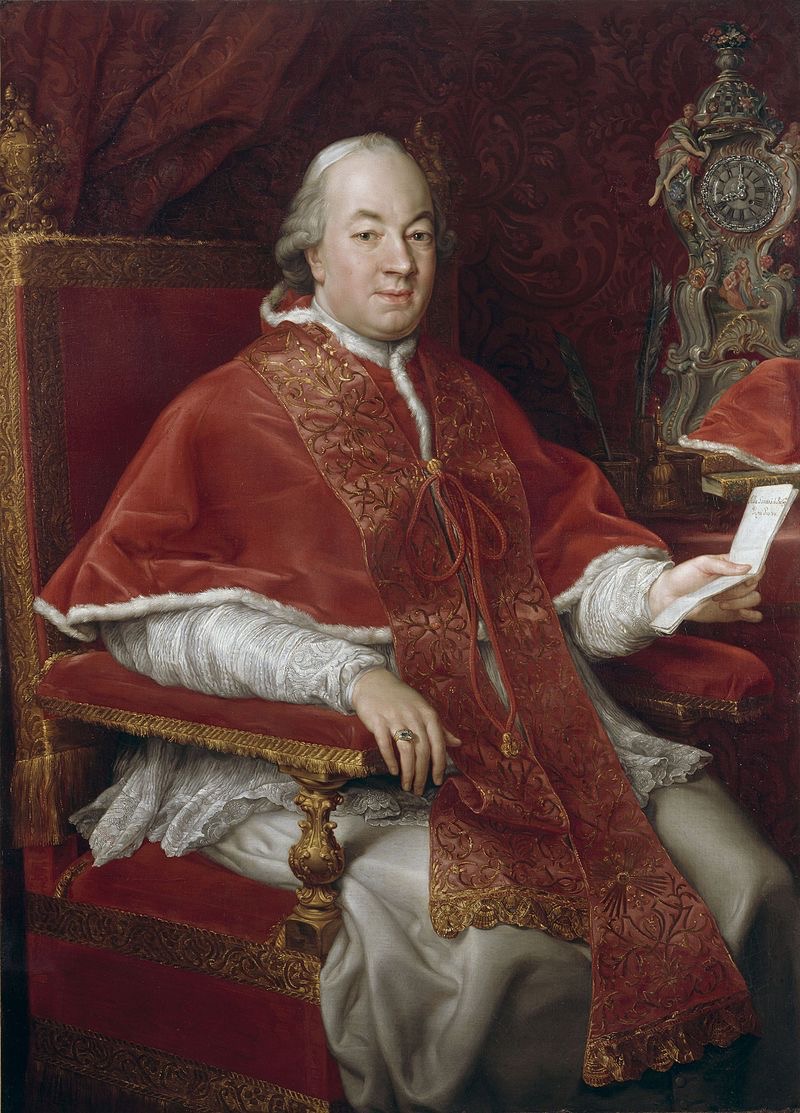 Johann Petri de Alemania, ya marcaba el inicio de las 70 semanas con el inicio de las 2300 tardes y mañanas en el año 453.



Hans Wood de Irlanda marcaba el inicio de los dos periodos el año 420 a. C.
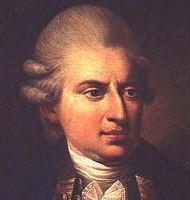 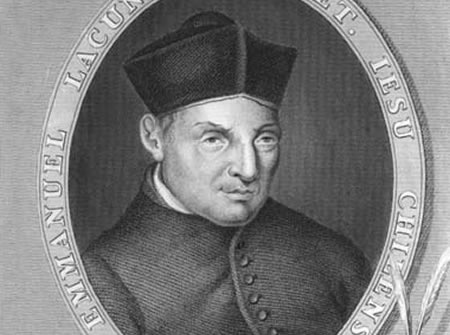 Manuel Lacunza:  1731 -1801
“En la América del Sur, en medio de la barbarie y de las supercherías de los ministros de la religión, el jesuita chileno Lacunza se abrió camino hasta las Sagradas Escrituras y allí encontró la verdad de la próxima vuelta de Cristo. Impelido a dar el aviso, pero deseando no obstante librarse de la censura de Roma, publicó sus opiniones bajo el seudónimo de "Rabbi Ben -Ezra," dándose por judío convertido…
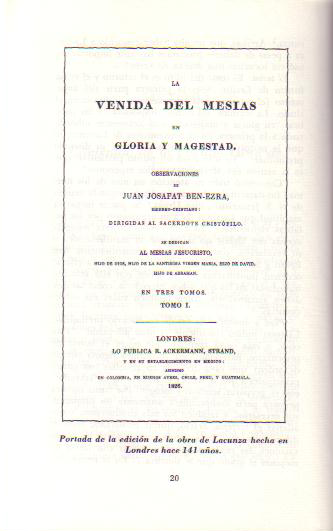 “… Lacunza vivió en el siglo XVIII, pero fue tan sólo hacia 1825 cuando su libro fue traducido al inglés en Londres. Su publicación contribuyó a aumentar el interés que se estaba despertando ya en Inglaterra por la cuestión del segundo advenimiento.” C. S. 412.
Edward Irving  (1792-1834) y el libro de Lacunza
Predicador presbiteriano inglés.
Desde 1826 comenzó a estudiar las profecías.
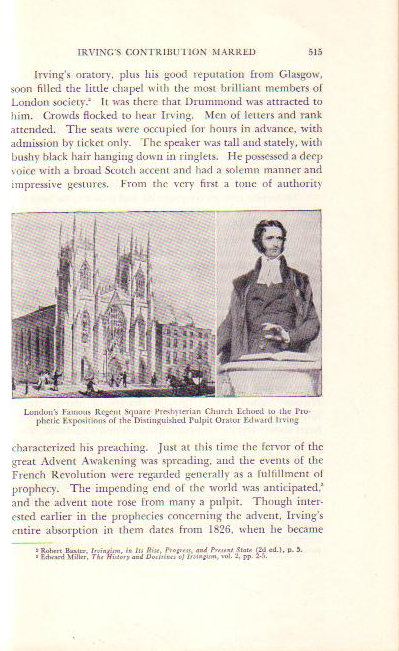 En forma interesante descubrió el libro de Lacunza.
PROCLAMACIÓN MUNDIAL DE LA PROXIMIDAD DE LA II VENIDA DE CRISTO
Alrededor de 1800, muchos comentadores protestantes estaban convencidos que la profecía de 1260 años de supremacía papal había concluido en la década de 1790. 
Luego la atención se comenzó a trasladar a los 2300 días.
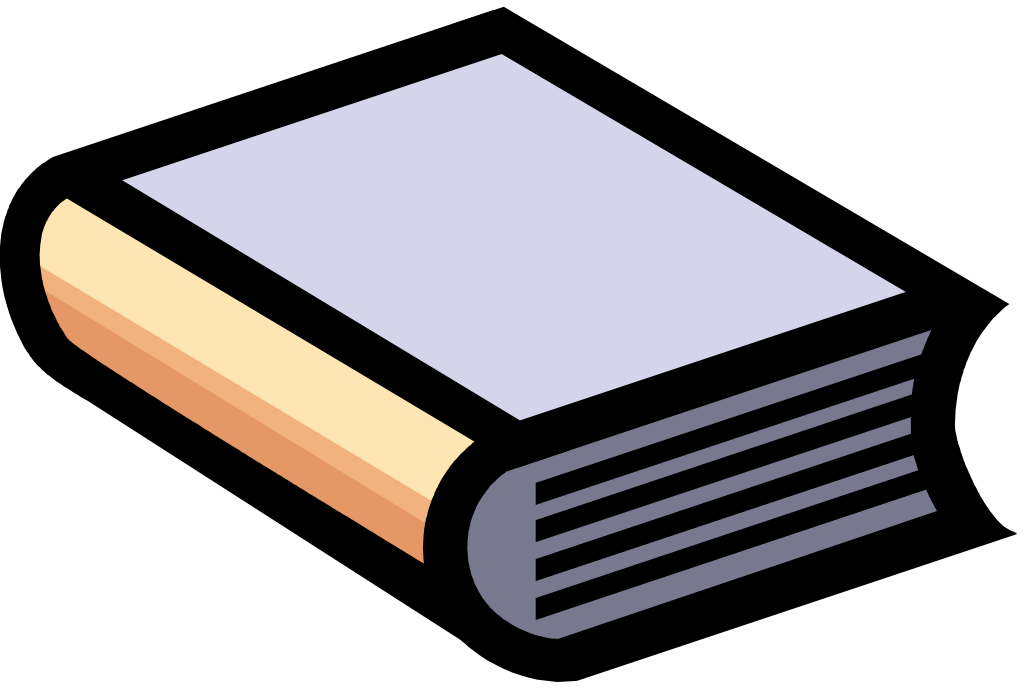 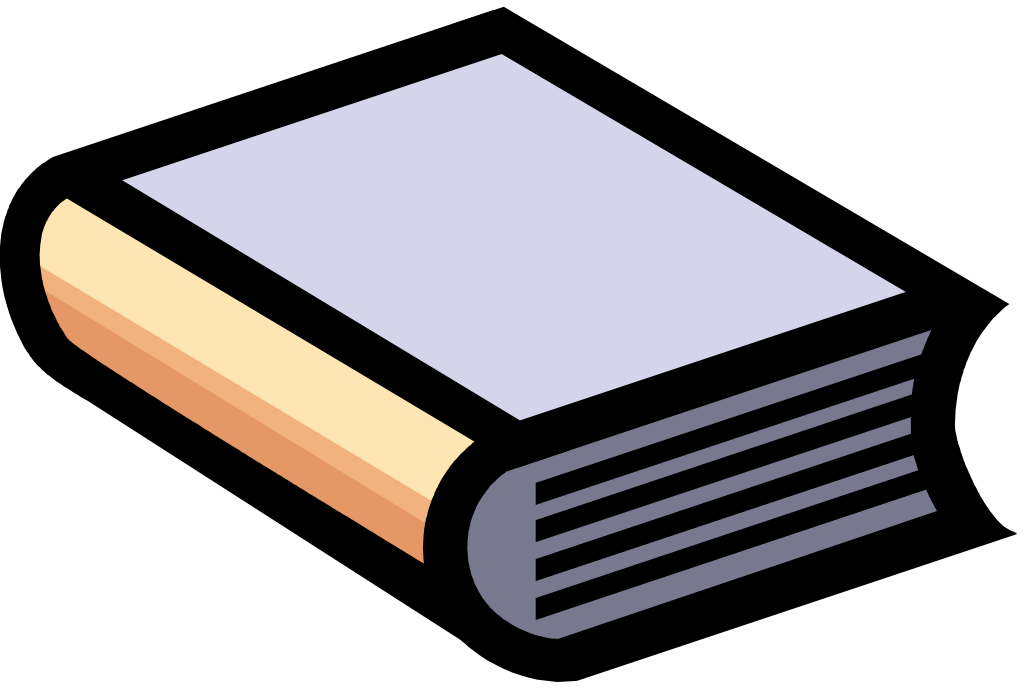 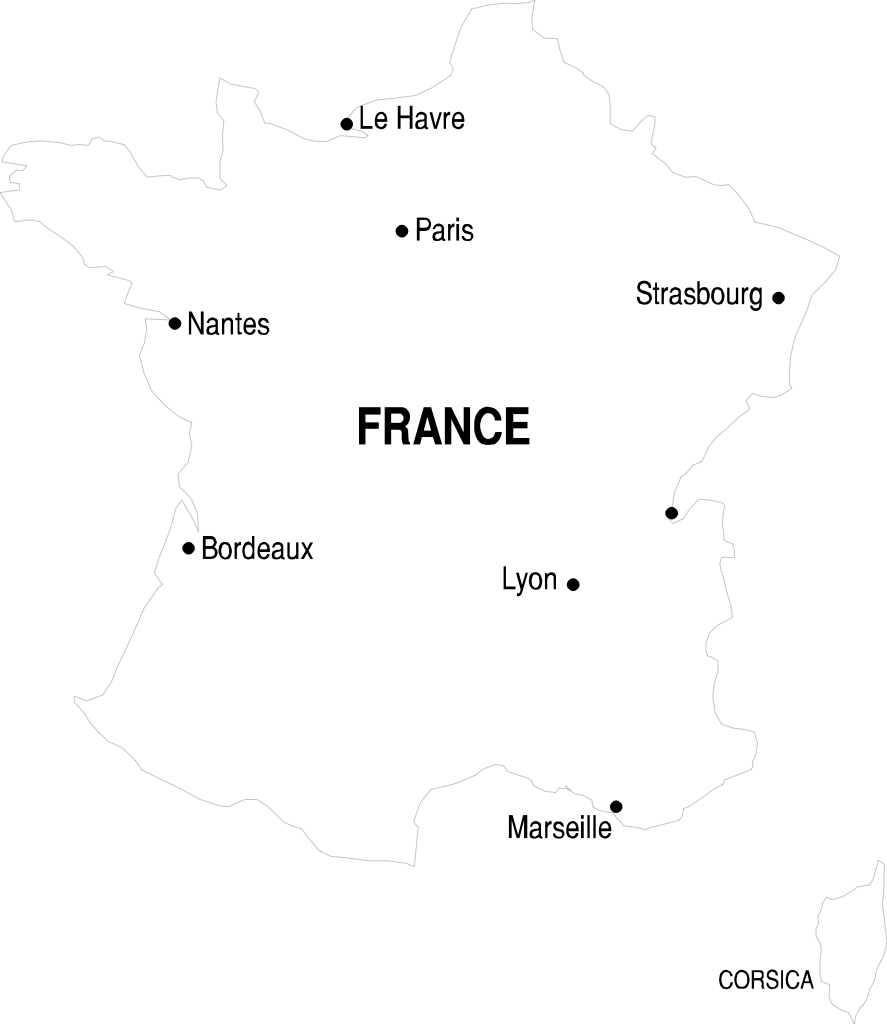 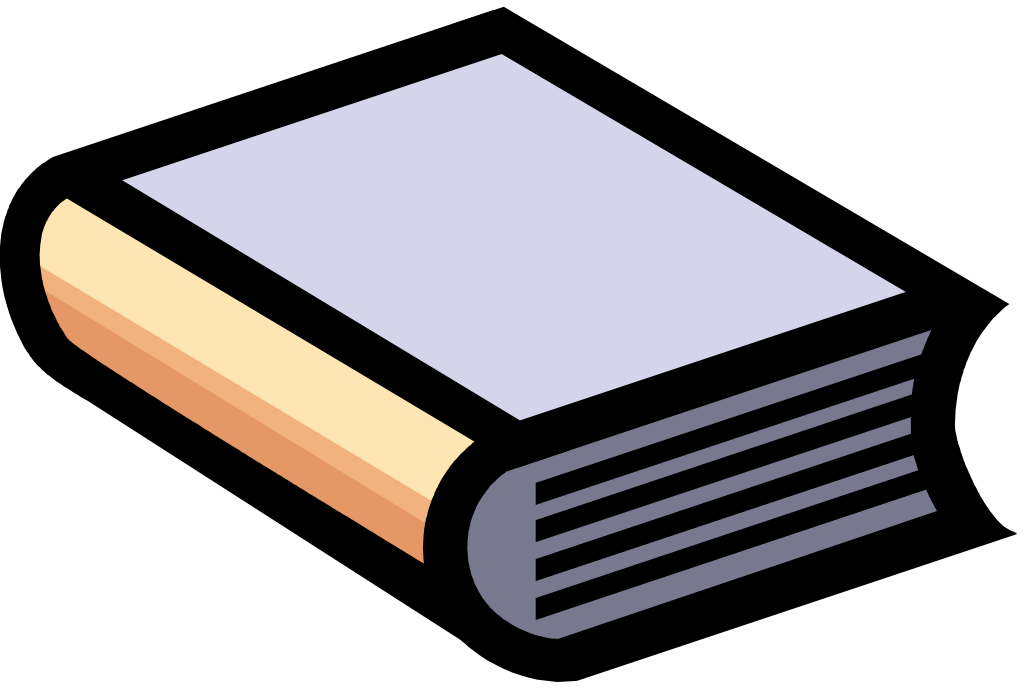 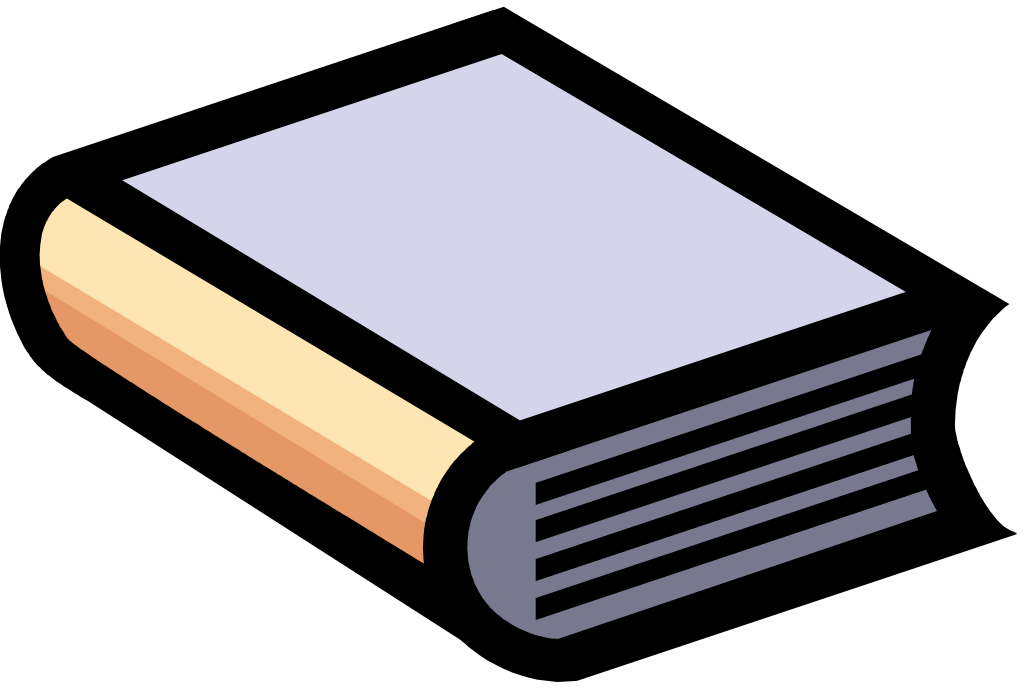 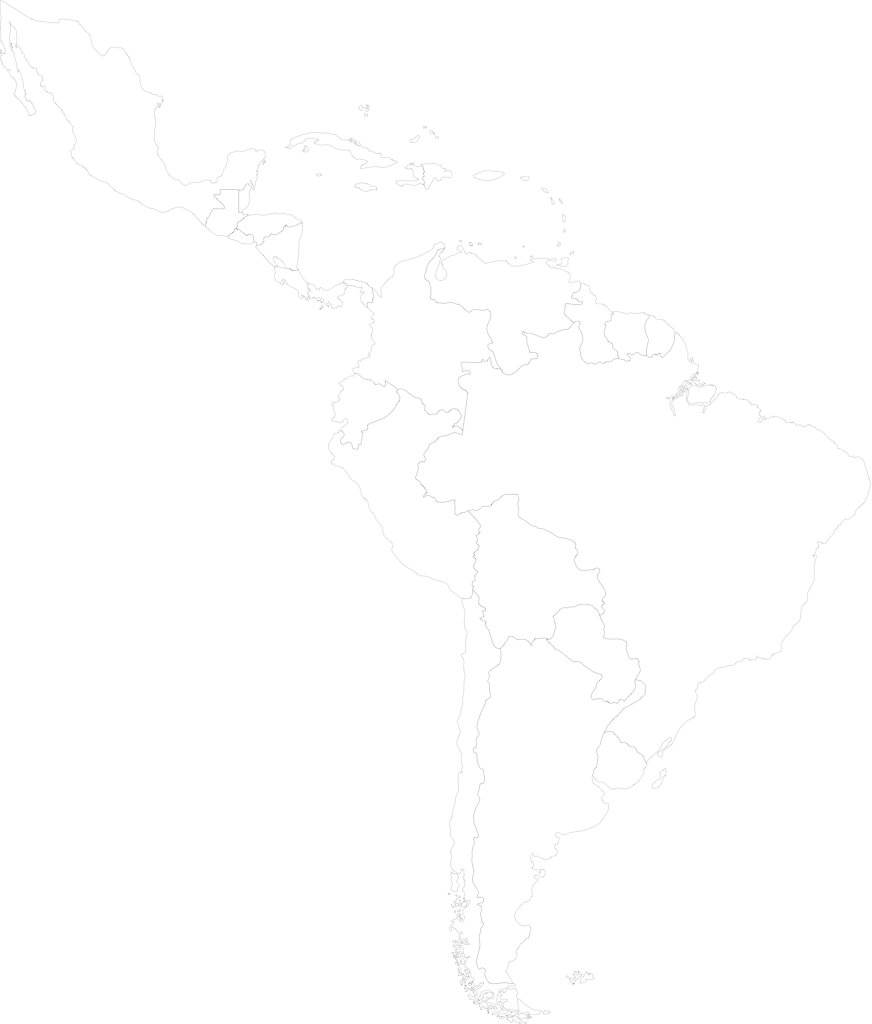 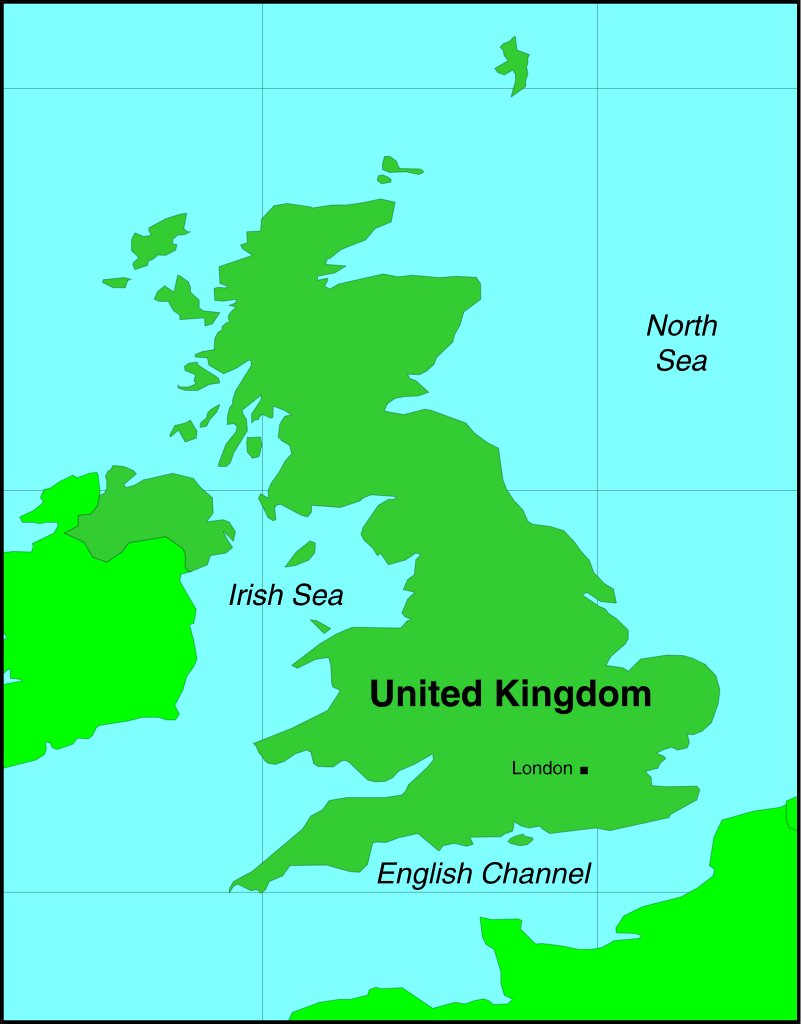 La influencia del libro 1790-1824
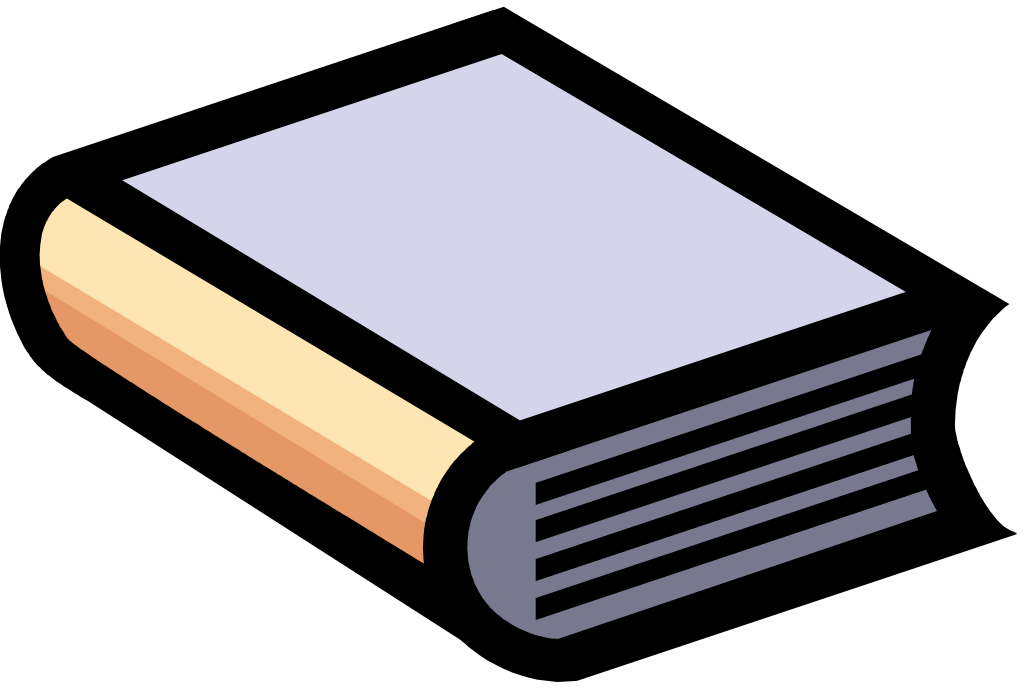 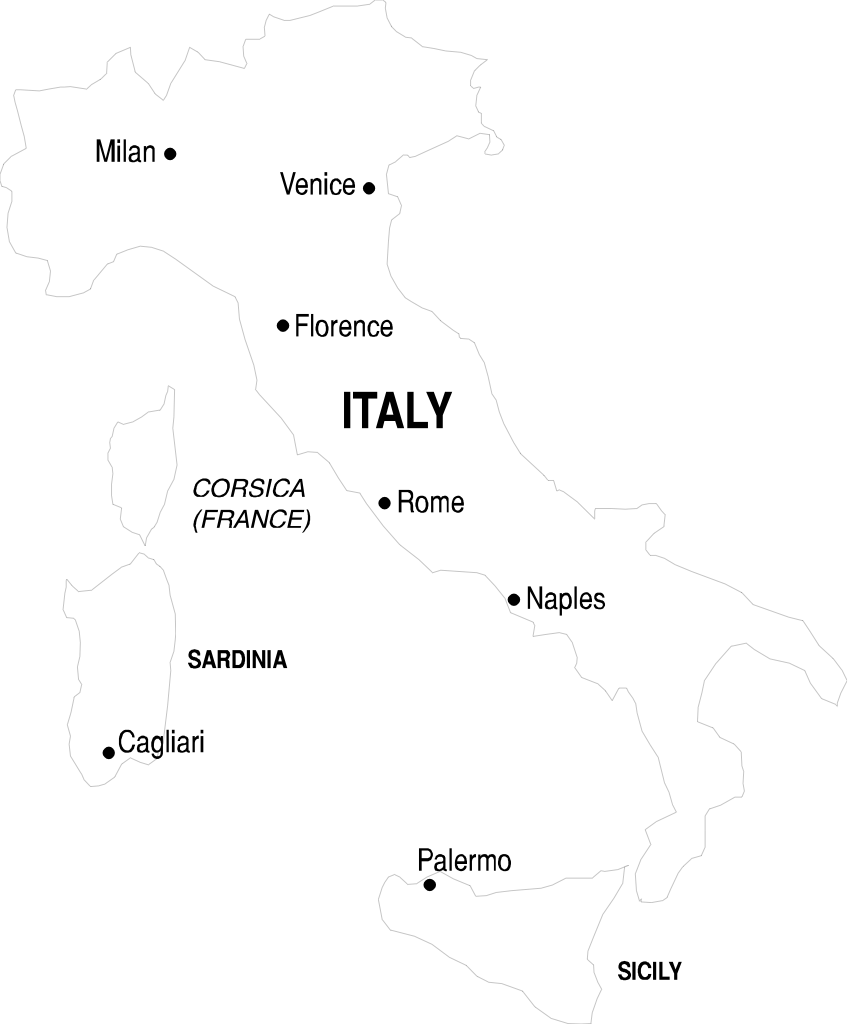 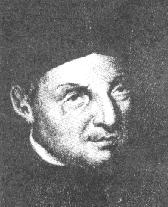 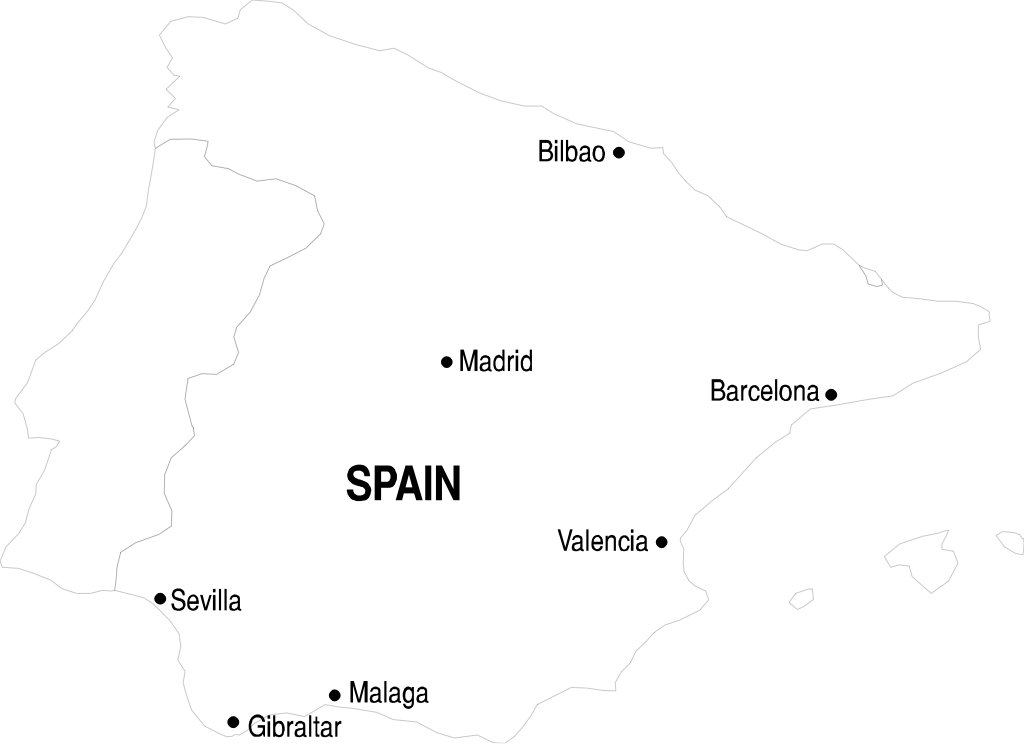 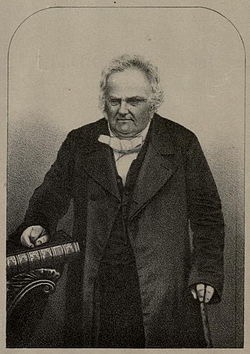 Joseph Wolff (judío) su padre era rabino. Fue un erudito. Estudio en universidades católicos y protestantes, se dedicaría a ser misionero entre Judíos, parsis, hindúes y musulmanes. Enseñaba que la segunda venida de Cristo sucedería en 1847.
Dr. José María Gutiérrez de Rozas de México y el libro de Lacunza (1800-1876)
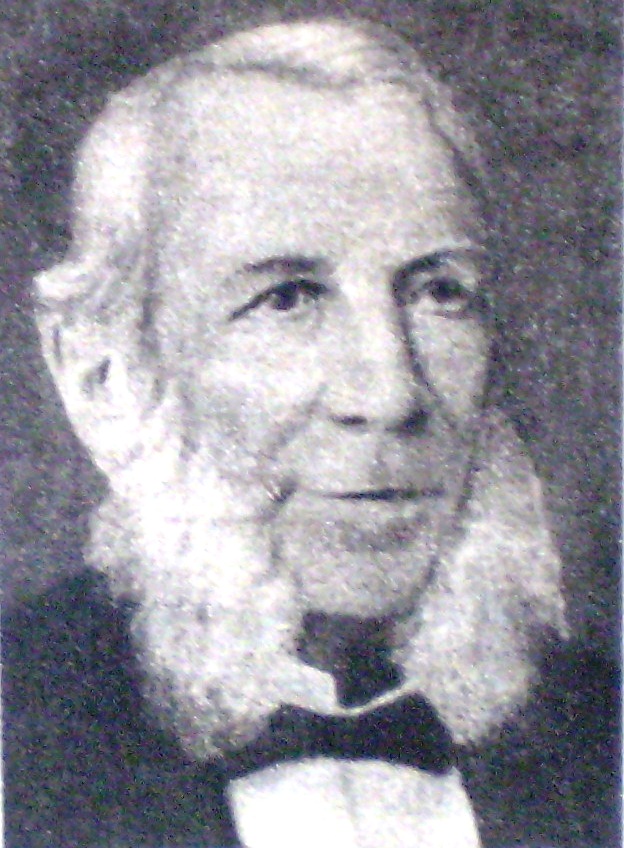 Sus obras:
Consulta de los sabios, sobre la aproximación de la segunda venida de nuestro Señor Jesucristo. 
Disertaciones críticas-teológicas sobre las doctrinas de Juan Josafat Ben-Ezra.
CONCLUSIÓN.- La mayoría de los expositores que se ocuparon de la ubicación cronológica de los 2.300 años se dividían casi por igual, entre 453 a.C.-1847 d. C., y 457 a. C.-1843 ó 1844, aunque algunos hacían terminar el período en 1867 o 1868, y otros pocos en diferentes fechas. La mayoría de estos intérpretes esperaba que los 2.300 años terminaran con algún gran acontecimiento que diera principio al milenio o preparara el camino para él.
GUILLERMO MILLER (1782-1849)
Durante dos años (1816–1818), Miller estudió las profecías de Daniel y Apocalipsis. 
Al estudiar e Daniel 8:14 concluyó:  “He llegado a la solemne conclusión de que, en aproximadamente veinticinco años a partir de entonces, todos los asuntos relacionados al presente llegarán a su fin.”
Después de cinco años más (1823) de interrogatorio cuidadoso y volver a estudiar, se convenció de la segunda venida de Cristo.
Oró a Dios y le dijo que si alguien lo invitaba, él predicaría sobre el tema de su investigación.
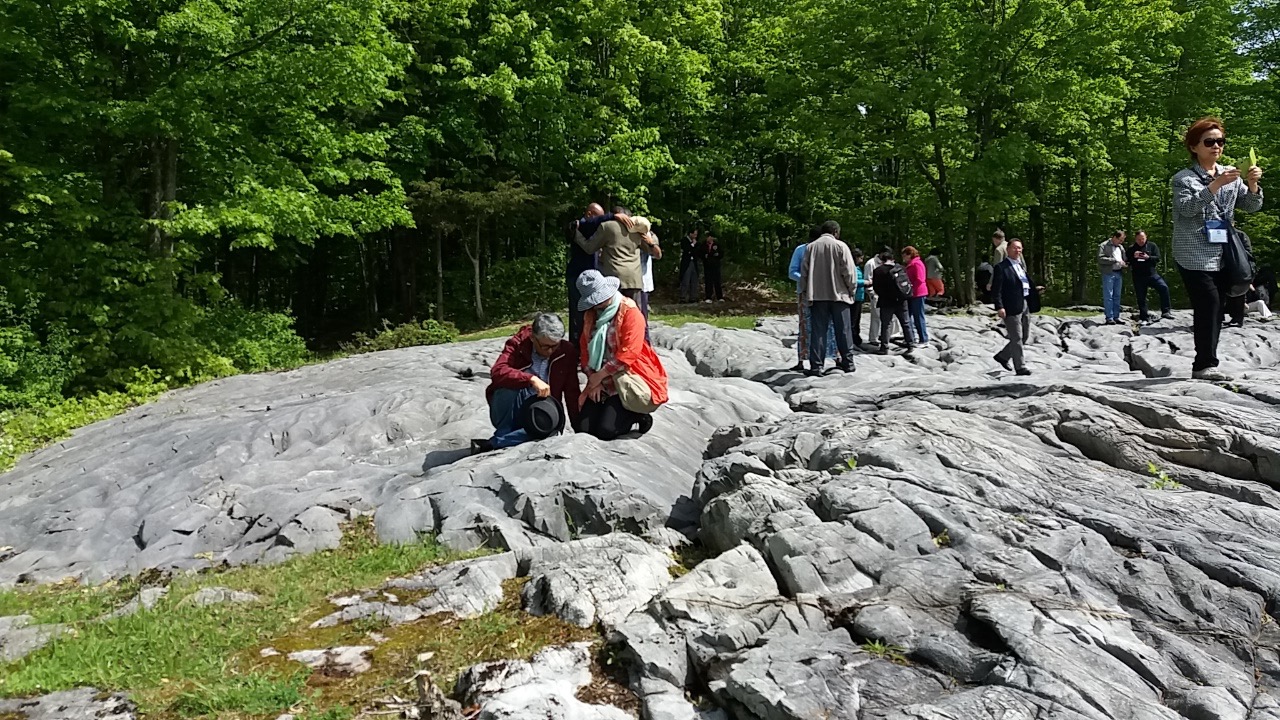 A la media hora de hacer la oración llegó su sobrino, Irving Guilford, con el mensaje de que el pastor bautista de su pueblo no estaría ese domingo y que su padre lo invitaba a predicar.
Era de 51 años cuando predico su primer Sermón enseñando que Cristo volvería a la tierra. Sumó 2,300 al año 457 a.C., fecha en que Esdras llegó a Jerusalén procedente de Babilonia y halló el año 1843 d.C. 
Se estima que el mensaje de la purificación del santuario fue predicado por Miller en más de 500 lugares. Trabajo personalmente para que 6.000 almas llegaran a los pies de Cristo.
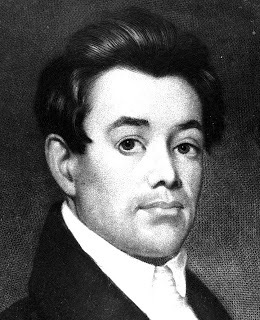 En 1839 conoció a Josué V. Himes un ardiente líder contra la esclavitud, la guerra y el alcohol.
Josué le hizo la pregunta ¿Qué está haciendo usted para llevarle el mensaje a las grandes ciudades?
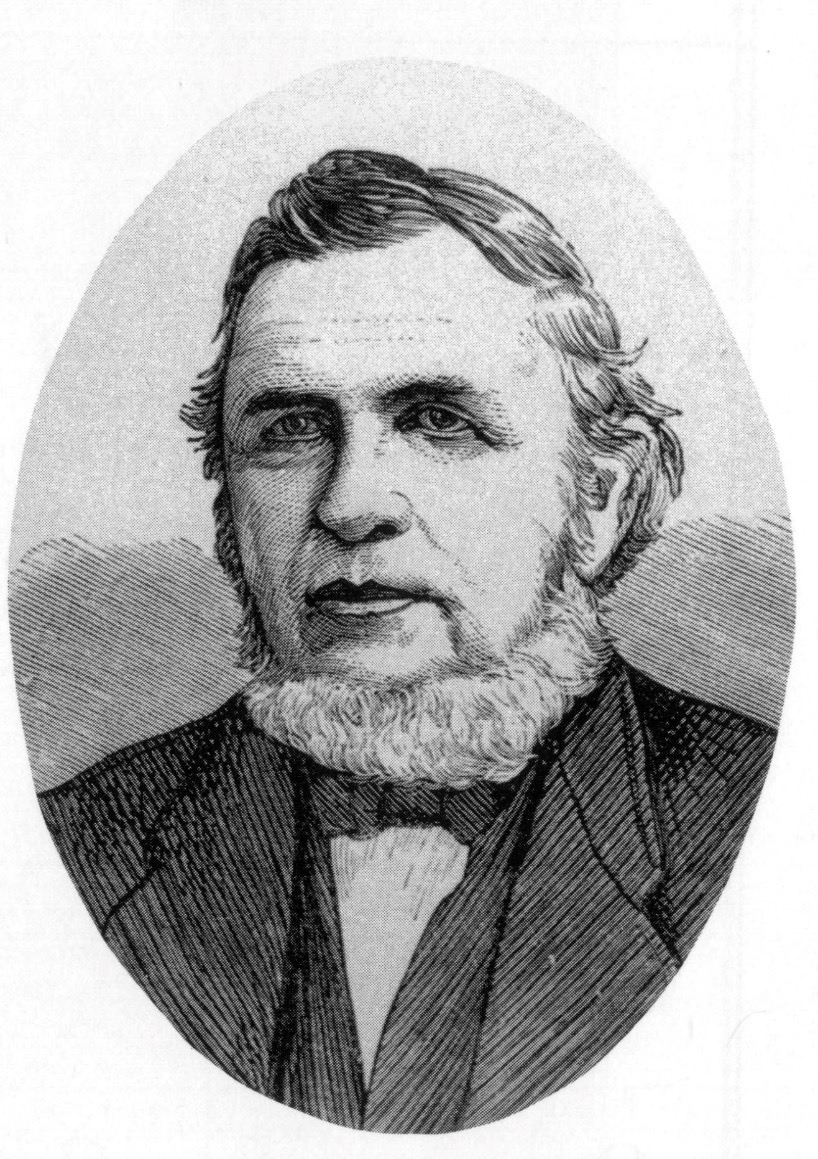 JOSIAS LITCH (Pastor metodista)
Reconocido ampliamente como interprete de profecías. 
Desarrollo un diagrama profético hasta 1843.
Diseño una imagen de Daniel que podía armarse reino por reino y era llevado de lugar en lugar.
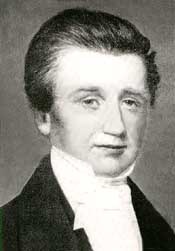 Carlos Fitch (1805-1844)
Pastor congregacionalista, pero se separó.
Se trasladó a Ohio y predicó de la II venida de Cristo.
Murió el 14 de octubre, después de bautizar a tres grupos de personas, dejando a una viuda joven, con seis hijos.
Por primera vez se presenta el mensaje en la ciudad de Boston en la Capilla de la calle Chardón el 8 de diciembre de 1839.
Himes cambio la vida de Miller, lo llevo a las grandes ciudades.
Dedico su familia, dinero y cuanto tenia por la causa.
Llegó a ser su director de Publicidad.
EL CLAMOR DE MEDIA NOCHE
En agosto de 1844, en New Hampshire  José Bates invitó a Samuel Snow para que presente sus nueva investigación.
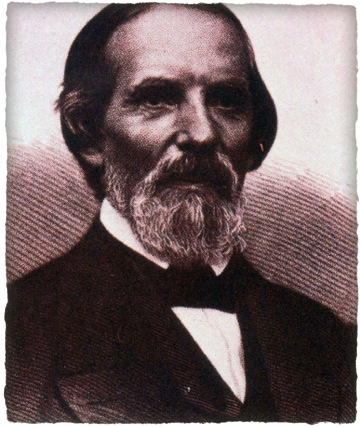 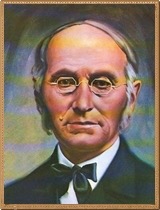 Predicó que “la purificación del santuario” debía tener lugar “el día de la expiación”, y que la fecha caía el 22 de octubre de 1844! 
La gente salió con un mensaje: “Viene el esposo, salid a recibirle”
Este “Clamor de media noche” se escucho desde Nueva Inglaterra hasta Canadá; desde el Atlántico hasta el Pacífico, como si se hubiera transportado por alas de ángeles. 22 de octubre. ¡Solo faltaban unos días para el fin! ¡Que días tan emocionantes!
COMERCIO CERRADO
Mientras mas se acercaba la fecha, los comerciantes iban cerrando sus comercios. Los sembrados quedaban sin cosechar. Las prensas dejaban de correr. Los predicadores se fueron a sus casas con sus familias. Afuera el mundo esperaba en suspenso, temiendo que todo fuera verdad.
22 DE OCTUBRE DE 1844
Cuando llego la mañana del día 22 de octubre, la gente se congrego en sus casas y sus iglesias para orar y cantar. Algunos amigos de Miller fueron a las rocas detrás del granero, donde Miller había orado 13 años atrás. El sol salía cada vez mas alto, pero Jesús no venia. Paso la media noche y, finalmente, había pasado el día 22 de octubre. ¡Jesús no había venido! ¡Que chasco!
Hiram Edson posteriormente escribió:  “Nuestras esperanzas y expectativas más anheladas fueron asoladas, y nos sobrevino un espíritu de llanto como nunca antes había experimentado.  No se hubiera comparado ni con la pérdida de todos los amigos terrenales.  Lloramos, y lloramos, hasta el amanecer”.
Washington Morse escribió:  “Los verdaderos creyentes habían abandonado todo por Cristo, y ahora, al regresar a las preocupaciones, perplejidades y peligros de la vida, a la vista de las burlas y la denigración de los no creyentes que se burlaban como nunca antes… mis sentimientos eran casi incontrolables.  Abandoné el lugar de reunión y lloré como un niño” (RH, 7 de Mayo de 1901).
HIRAM EDSON
Pero Dios no se había olvidado de su pueblo. La semana después del gran chasco, Hiram Edson y sus amigos salieron de su casa para visitar y estimular a los otros creyentes en advenimiento.
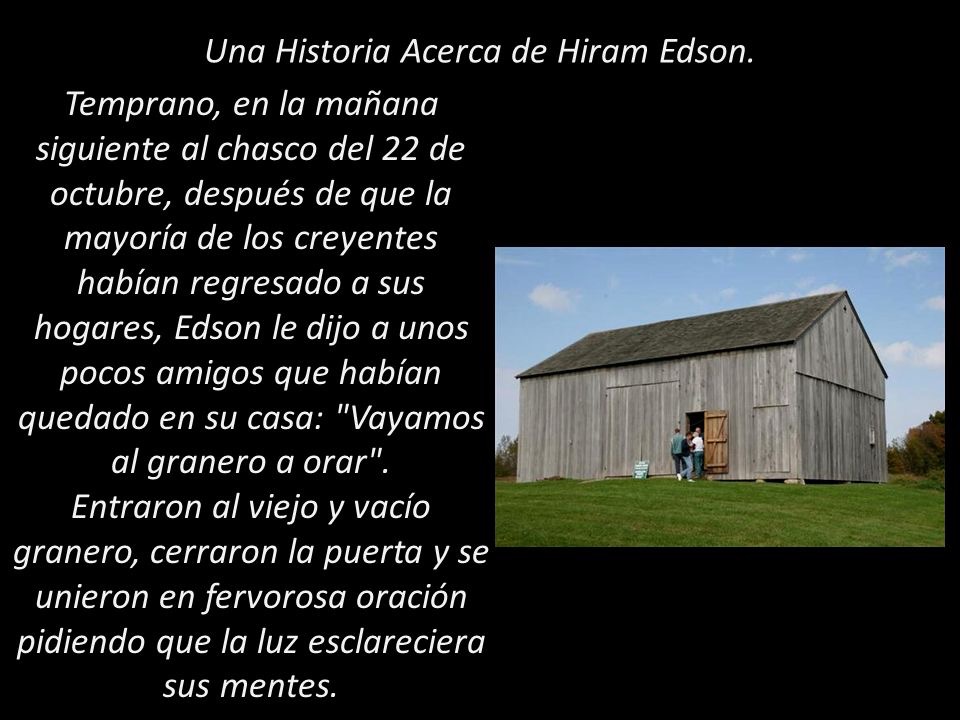 HIRAM EDSON
Después de pasar el granero de Edson, se detuvieron para orar. Todavía luchando por seguir creyendo, derramaron ante el Señor sus sentimientos de chasco.
De pronto, Edson se detuvo. “El cielo pareció abrirse ante mi vista”, contó mas tarde, “ y vi que Cristo tenia que purificar el santuario celestial antes de venir a esta tierra”.
VISION DE EDSON
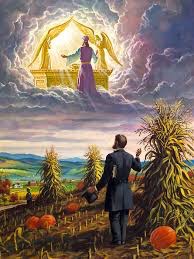 Inmediatamente Edson entendió el significado de textos bíblicos que surgieron en su mente. Ellos habían malentendido el lugar donde Cristo debía realizar su obra, pero no había error en el tiempo.
A LOS 173 AÑOS DEL GRAN CHASCO
“Entonces tomé el librito de la mano del ángel, y lo comí; y era dulce en mi boca como la miel, pero cuando lo hube comido, amargó mi vientre. Y él me dijo: Es necesario que profetices otra vez sobre muchos pueblos, naciones, lenguas y reyes”. Apoc 10:10,11.
“Como pueblo, debemos ser estudiantes fervientes de la profecía; no debemos descansar hasta que entendamos claramente el tema del Santuario, el cual está expuesto en las visiones de Daniel y de Juan. Este asunto arroja gran luz sobre nuestra posición y nuestra obra actual, y nos da una prueba irrefutable de que Dios nos ha dirigido en nuestra experiencia pasada. Explica nuestro chasco de 1844, mostrándonos que el Santuario que debía ser purificado no era la Tierra, como habíamos supuesto, sino que Cristo entró entonces en el Lugar Santísimo del Santuario celestial y allí está realizando la obra final de su oficio sacerdotal, en cumplimiento de las palabras del ángel comunicadas al profeta Daniel: ‘Hasta dos mil trescientas tardes y mañanas; luego el santuario será purificado’. CES 20.
CADENA DE PENSAMIENTO TEOLOGICO No. 1
PELAGIO : Si me esfuerzo logro la santidad

ARMINIO :El libre albedrío

MORAVOS: Guardaron sábado,estilo vida

WESLEY: Metodista, pietismo

E. WHITE
CADENA DE PENSAMIENTO TEOLOGICO No. 2
AGUSTIN: PECADO ORIGINAL

CALVINO: PREDESTINACION

PURITANOS:NORMAS, LEYES

NUEVA INGLATERRA

JAIME WHITE
SENCILLAMENTE UN MILAGRO
PELAGIO

ARMINIO

MORAVOS

WESLEY(METDIST)

E. G. WHITE
AGUSTIN

CALVINO

PURITANOS

N. INGLATERRA

JAIME WHITE
CONCLUSIÓN:
Somos un PUEBLO PROFÉTICO.
Surgimos para anunciar la proximidad de la segunda venida de Cristo. 
Como pueblo cumplimos la profecía de Apocalipsis 10:10, 11.
Somos el pueblo remanente que proclama la segunda venida de Cristo.
Somos el pueblo que recibirá a Cristo en su segunda venida.